July 2024
Transmit Power Control for Managing Cross-Link Interference in MLO
Date: 2024-07-14
Authors:
1
Mahmoud Hasabelnaby, et. al., Huawei
July 2024
Abstract
In this contribution, we propose a transmit power control method for simultaneous transmit and receive (STR) multi-link operations to manage cross-link interference.
2
Mahmoud Hasabelnaby, et. al., Huawei
July 2024
Background (1/3)
Simultaneous Transmit and Receive (STR) transmission mode allows AP/non-AP multi-link devices (MLDs) to transmit frames asynchronously on multiple links [1].
Offers high potential for higher throughput and lower delay.

However, STR mode can cause a “cross-link interference” over operating links between AP/non-AP MLDs unless their channels are sufficiently away.
It mainly would occur between insufficient separated channels in a band (e.g., 2 channels in 5 GHz with very small channel gap).
Obviously, when cross-link interference occurs, it impacts ongoing transmissions/receptions over the affected links, leading to potential packet loss, increased delay, and reduced reliability [2], [3].

Better addressing the cross-link interference issue is important for efficient and reliable UHR multi-link operations [4].
3
Mahmoud Hasabelnaby, et. al., Huawei
July 2024
Background (2/3)
Evading cross-link interference by selecting distant operating channels across multi-links might not always be feasible.

In this case, simultaneous TX/RX operations might be restricted for certain link channel combinations for affiliated  AP/non-Aps, known as Non-Simultaneous Transmit and Receive (NSTR) [1]. 

During NSTR, restricted channel access rules or EDCA backoff suspension mechanisms can be deployed to mitigate cross-link interference in MLO [5], [6].
Before initiating TXOP on one link, the AP MLD must verify the status of the other interfering link.
The AP MLD should not initiate TX operation or suspend EDCA backoff countdown on one link if the other interfering link is in RX state.
If the other interfering link is in TX state, the affiliated AP/non-AP STA should limit its own TX duration to match the end of the other transmissions.
4
Mahmoud Hasabelnaby, et. al., Huawei
July 2024
Background (3/3)
Through using NSTR mode, cross-link interference issue is solved, but at the cost of increased delay and reduced throughput at the NSTR AP/non-AP MLDs with transmit/receive constraints. 
AP/non-AP MLDs cannot simultaneously transmit in one link and receive in another adjacent interfering link due to potential power leakage.
Under certain conditions, multi-link operation will be converging to a single link operation.
Increased complexity, especially in end-time alignment methods due to the required synchronization of TX/TX and RX/Rx operations.

In delay-sensitive applications (e.g., Industrial IoT, online gaming applications), the delay requirements are indeed stringent, and switching to NSTR mode might not be feasible.
5
Mahmoud Hasabelnaby, et. al., Huawei
July 2024
Proposal: TX Power Control in MLO
One way to manage the cross-link interference in STR multi-link operations, while retaining many benefits of the STR mode, is to adapt the transmission power values on the impacted links.
A STA MLD informs an AP MLD of the minimum and maximum transmit power capability for the current channel over each affiliated STA
AP MLD
STA MLD
Process input data
AP MLD informs each affiliated STA with STA MLD with its local transmit power constraint
Yes
No
6
Mahmoud Hasabelnaby, et. al., Huawei
July 2024
Proposal: TX Power Control in MLO
STA MLD set the minimum and maximum transmit power capabilities for each affiliated STA to ensure reliable communication based on the regulatory requirement, distance, channel conditions, and device hardware capability.
AP MLD select the local transmit power constraint for each affiliated STA as the maximum power value that affiliated STA can use to transmit in order to manage cross-link interference.
In the absence of cross-link interference, the AP MLD can set the local transmit power for affiliated STAs to any value less than their respective maximum power capability values based on the presence of other interference sources in the network or for power consumption saving.
The transmit power capability information and local transmit power constraint can be exchanged during the ML Setup in (re)association request and response frames, respectively.
7
Mahmoud Hasabelnaby, et. al., Huawei
July 2024
Proposal: TX Power Control in MLO
The local transmit power constraint per affiliated STA can be applied all the time or within a specific period and signaling has to be defined accordingly.

Updating the local transmit power constraint might be necessary when an interfering link is added (activated) or removed (disabled).

The transmit power capability of affiliated STA(s) might need adjustments based on dynamic channel conditions and the mobility of the STA MLD. 

The STA MLD can update its power capability information and request updating local power constraint for affiliated STA(s) using a Link Reconfiguration Request frame, to which the AP MLD will respond with a Link Reconfiguration Response frame.
An AP MLD may recommend to update the local power constraint for a certain affiliated STA associated to a non-AP MLD by sending a Link Reconfiguration Notify frame.
8
Mahmoud Hasabelnaby, et. al., Huawei
July 2024
Proposal: TX Power Control Signaling
New multi-link transmit power capability and constraint elements can be proposed for managing the transmit power control in MLO.

Also, both the Basic and Reconfiguration Multi-Link elements can be extended  to include the power capabilities information/the local transmit power constraint for each affiliated STAs. 

Non-AP/AP MLD will include Basic Multi-Link Element in a (Re)Association Request/Response frame, to report the power capabilities information/the local transmit power constraint for each affiliated STAs during ML Setup.

Non-AP/AP MLD will include Reconfiguration Multi-Link Element in a Link Configuration Request/Response frame, to update the power capabilities information/the local power constraint for affiliated STA(s) based on the dynamic change in the network.
9
Mahmoud Hasabelnaby, et. al., Huawei
July 2024
Proposal: Extended Basic Multi-Link Element
The format of the STA Control field of the extended Basic Multi-Link element:





The format of the STA Info field of the extended Basic Multi-Link element:





STA MLD set the Power Capabilities Present subfield to 1 to indicate the Minimum and Maximum Power Capabilities subfields are present in the STA Info field.

AP MLD set the Transmit Power Constraint Present subfield to 1 to indicate the Transmit Power Constraint subfield is present in the STA Info field.
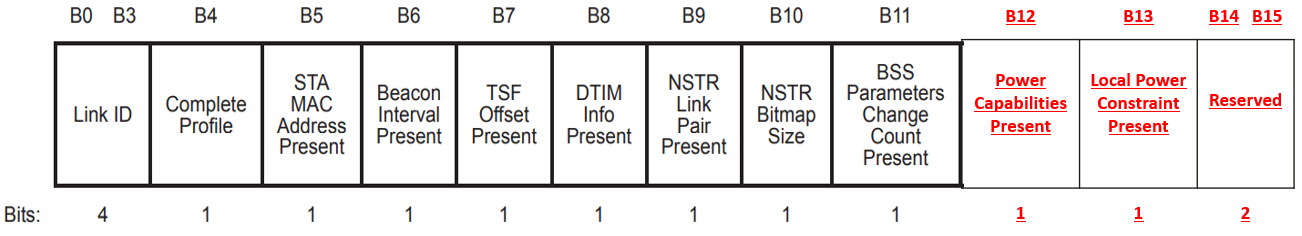 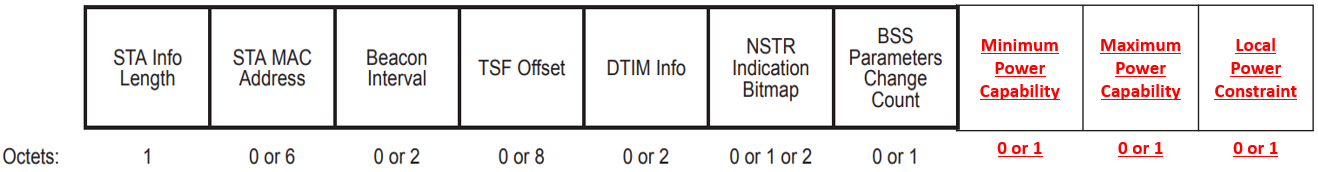 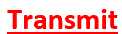 10
Mahmoud Hasabelnaby, et. al., Huawei
July 2024
Proposal: Extended Reconfiguration Multi-Link Element
The format of the STA Control field of the extended Reconfiguration Multi-Link element:











The format of the STA Info field of the extended Reconfiguration Multi-Link element:
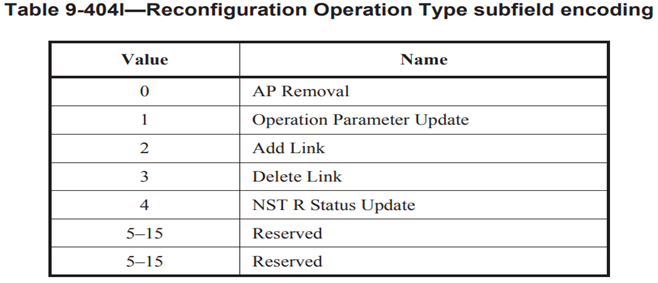 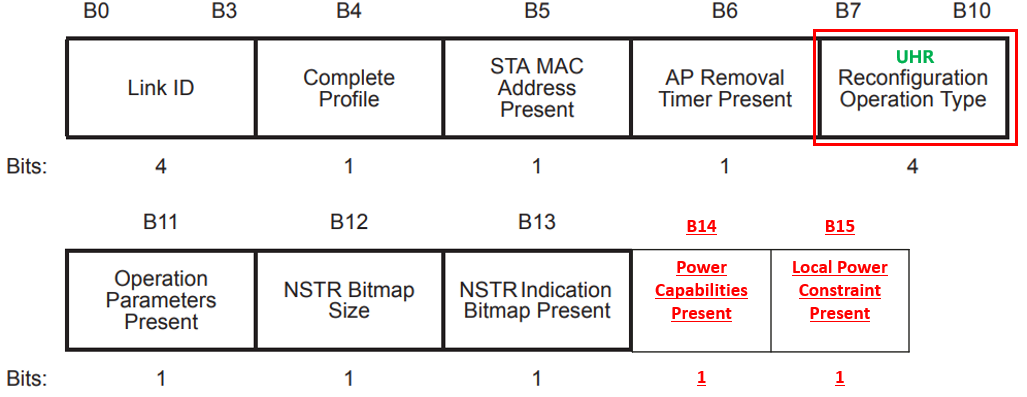 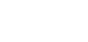 TX Power Update
6
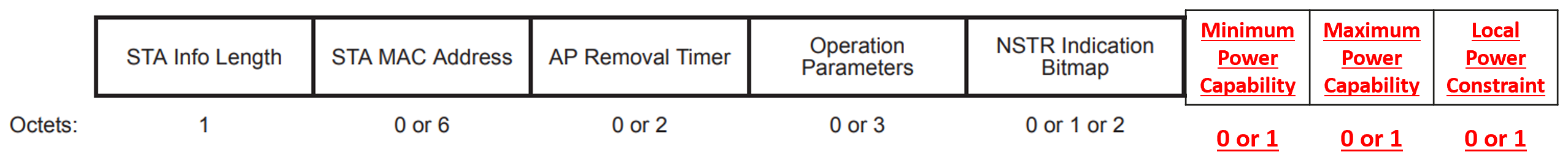 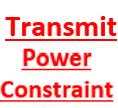 11
Mahmoud Hasabelnaby, et. al., Huawei
July 2024
Summary
Cross-link interference has been a significant issue in STR multi-link operations. 

In this contribution, we introduced a power control method that is aware of cross-link interference, enabling simultaneous uplink and downlink transmissions over impacted links by adjusting the transmission power values on the affected links. 

The proposed solution offers flexible power control based on the frequency gap between affiliated stations (STAs), the presence of cross-link interference, and the dynamic changes of the network.

This solution is particularly beneficial for delay-sensitive applications such as IoT devices operations, where the delay requirements are stringent.

In this contribution, we also introduced extended elements/signaling approaches for the exchange/update of power capabilities and constraints information between AP/non-AP MLDs, improving the management of multi-link operations.
12
Mahmoud Hasabelnaby, et. al., Huawei
July 2024
References
[1] IEEE P802.11be/ D5.0, January 20, 2024. 
[2] Liwen Chu, et.al., IEEE 802.11-23/1934r0, “In-device interference mitigation follow up”.
[3] Alfred Asterjadhi, et.al., IEEE 802.11-23/1964r0, “Coexistence Protocols for UHR”.
[4] Rubayet Shafin, et.al., IEEE 802.11-24/0509r0, “Thoughts on Co-Ex and P2P for 11bn”.
[5] Dmitry Akhmetov, et.al., IEEE 802.11-19/1541r1, “Performance aspects of Multi-link operationswith constraints”.
[6] Matthew Fischer, et.al., IEEE 802.11-20/0081r3, “MLO Synchronous Transmission”.
13
Mahmoud Hasabelnaby, et. al., Huawei